W trosce o dostępność treści dla osób z niepełnosprawnościami, pozwoliliśmy sobie przedstawić w tym wzorze prezentacji, kilka wskazówek na temat tego, jak przygotować prezentacje, aby spełniała kryteria dostępności. 

Jednocześnie prosimy korzystać z niniejszego szablonu slajdów.
Poprawne przygotowanie prezentacji
Ograniczona ilość treści na pojedynczym slajdzie – maks. 6 wierszy
Prosty język i równoważniki zdań
Duża czcionka – minimum 20 punktów
Czcionka bezszeryfowa – VERDANA, ARIAL, CALIBRI
Kontrast – czarno na białym
Duże grafiki z tekstem alternatywnym – przykład na kolejnym slajdzie
Slajd z grafiką
Po najechaniu na obraz i kliknięcie prawym przyciskiem myszki wybieramy „Formatuj obraz” 
Spośród czterech ikon, wybieramy „Rozmiar i właściwości”, a następnie „Tekst alternatywny”. 
Nadajemy tytuł grafice i opisujemy, co się na niej znajduje.
Sprawdzanie dostępności
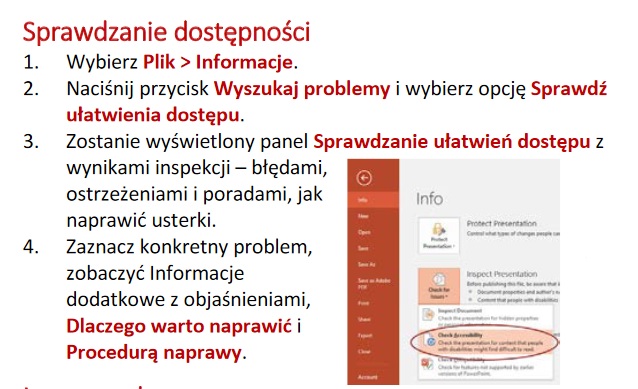 Jak powinna wykazać inspekcja, powyższa grafika nie ma tekstu alternatywnego, slajdy 1 i 2 tytułów.
Dziękujemy 
W imieniu własnym i wszystkich zainteresowanych, z góry bardzo dziękujemy za skorzystanie z powyższych rad i wskazówek!